Hochschule Landshut
Wir verbinden beste Lehremit hoher Lebensqualität
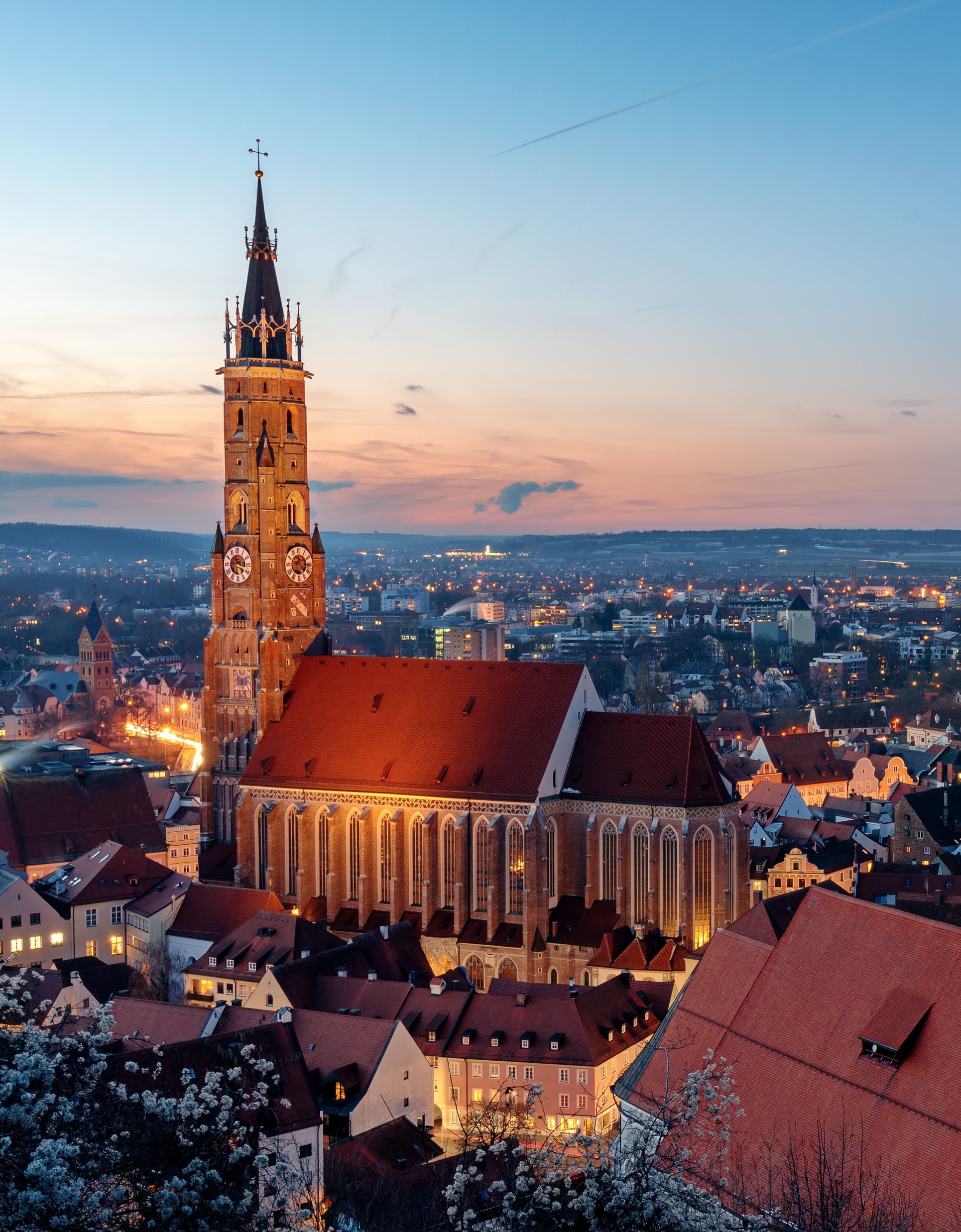 Landshut unddie Hochschule
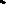 WirtschaftsregionLandshut
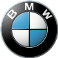 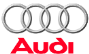 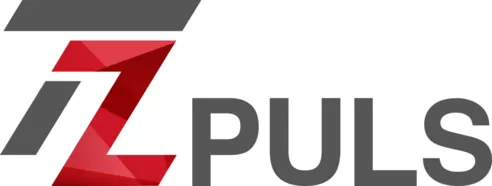 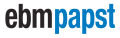 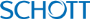 Landshut
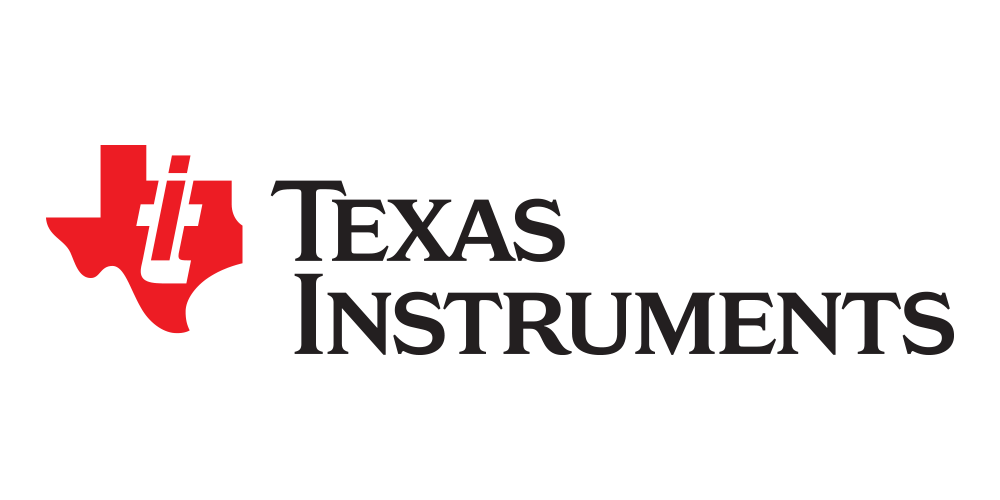 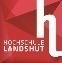 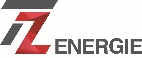 Flughafen
München
0
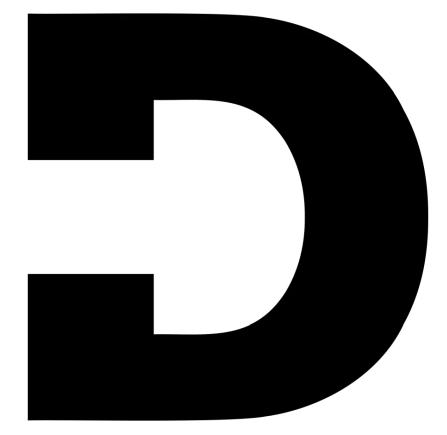 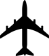 München
11.10.2024
3
[Speaker Notes: Anbindung an Europäische Metropolregion München 
Mitglied der Europaregion Donau-Moldau
Nähe zum Münchener Flughafen
Hervorragende Infrastruktur
Gutes Investitionsklima
Wirtschaftliche Prosperität sehr niedrige Arbeitslosigkeit (3,2%)]
Die Hochschulein zahlen
3.
Platz auf meinprof.de
BETRIEBSWIRTSCHAFT
6
Fakultäten
ELEKTROTECHNIK/WIRTSCHAFTSINGENIEURWESEN
Studiengänge
(einige auch in Teilzeit und berufsbegleitend)
58
INFORMATIK
137
Professor*innen
MASCHINEN- UND BAUWESEN
280
Weitere Mitarbeiter*innen
INTERDISZIPLINÄRE STUDIEN
4.895
Studierende 
(WiSe 2024/25)
SOZIALE ARBEIT
11.10.2024
4
[Speaker Notes: Mittelgroße Hochschule, Persönlicher Kontakt zwischen Lehrenden und Studierenden
Viele internationale Partneruniversitäten
24 Stunden Bibliothek, Sprachenzentrum
Gut ausgestattete Labore
Verschiedene Studentenorganisationen: WingLa, Unicon, Campus Landshut, LA eRacing, Enactus, UNICEF Hochschule Landshut 
Viele Veranstaltungen (Akademische Abschlussfeier, Gründernacht, Nach der Wissenschaften …)
Hervorragende Evaluationen (Platz 1 auf MeinProf.de)
 Ideales Umfeld für ein erfolgreiches Studium
Beispiele für Studiengänge:
BW – Betriebswirtschaft Bachelor, Personalmanagement Master
ETWI – Wirtschaftsingenieurwesen Bachelor (auch berufsbegleitend, Verweis auf Institut für Weiterbildung), Elektrotechnik Master
Informatik – Wirtschaftsinformatik Bachelor, Systems and Project Management MBA
Maschinen- und Bauwesen – Energie- und Leichtbautechnik Bachelor, Leichtbau und Simulation Master
Soziale Arbeit – Soziale Arbeit in der Kinder- und Jugendhilfe Bachelor, Klinische Sozialarbeit Master 
Interdisziplinäre Studien – Ingenieurpädagogik Bachelor, Gebärdensprachdolmetschen Bachelor]
Hochschule LandshutInternational
INTERNATIONALE PARTNERUNIVERSITÄTEN
Global
~    78
~   143
OUTGOING STUDENTS
Weltweit
~     54
Austausch/ 
Double Degree
INCOMING EXCHANGE STUDENTS
~   358
Ausländische 
Vollzeitstudierende
INCOMING DEGREE STUDENTS
17
INCOMING GASTDOZIERENDE
Finanziell unterstützt
~       7
INCOMING GASTDOZIERENDE
Finanziell unterstützt
11.10.2024
5
historie
1978	Gründung mit Fachbereichen Betriebswirtschaft 	und Sozialwesen
1983	Einrichtung der technischen Fakultät mit den Studiengängen 	Elektrotechnik und Maschinenbau (ab 1990 eigenständige 
	Fakultäten)
1993	Studiengang Informatik (ab 2001 eigenständige Fakultät)
2002	Gründung Leichtbau-Cluster und -Kompetenzzentrum
2011	Eröffnung Technologiezentrum Energie
2012	Überarbeitung der strategischen Ausrichtung
2013	Gründung Institut für Interdisziplinäres Lernen 
	(ab 2016: Fakultät für Interdisziplinäre Studien)
2014	erstmals über 5.000 Studierende
2015	Mitgründung des  Netzwerks INDIGO (Internet und	Digitalisierung Ostbayern)
2016	Gründung des Technologiezentrums PULS
11.10.2024
6
[Speaker Notes: 1978 	Gründung mit Fachbereichen Betriebswirtschaft und Sozialwesen
1983 	Einrichtung der technischen Fakultät mit den Studiengängen Elektrotechnik und Maschinenbau (ab 	1990 eigenständige Fakultäten)
1993 	Studiengang Informatik (ab 2001 eigenständig)
2002 	Gründung Leichtbau-Cluster und -Kompetenzzentrum
2011 	Eröffnung Technologiezentrum Energie
2012 	Überarbeitung Strategische Ausrichtung
2013 	Gründung Institut für Interdisziplinäres Lernen (=> Fakultät ab 15.03.2016), Beteiligung am 	Wissenschaftszentrum in Straubing 	
2014 	erstmals über 5.000 Studierende, Entwicklung neuer differenzierender Studiengänge
2015 	Mitgründung Netzwerk INDIGO (Internet und Digitalisierung Ostbayern)
2016 	Gründung zweites Technologiezentrum TZ PULS]
historie
2017	Eröffnung des neuen A-Gebäudes
2020	Eröffnung des neuen Lernorts Tirschenreuth
2022	Eröffnung der neuen Mensa
2023	Start International Campus in Dingolfing
	Aufbau der zwei Promotionszentren	„Digitale Technologien und ihre Anwendung“ und	„Digitale Innovationen für eine sich wandelnde Gesellschaft“
2024	Mitbegründung von MedizinCampus Niederbayern und	Eröffnung von neuem Laborgebäude in	nachhaltiger Holz-Modulbauweise
	Aufbau des dritten Promotionszentrums 
	„Nachhaltige intelligente Technologien für eine 	ressourcenoptimierte Produktion"
2025	Start des neuen Studiengangs Architektur
11.10.2024
7
[Speaker Notes: 2017	Eröffnung des neuen A-Gebäudes
2020 	Eröffnung des neuen Lernorts Tirschenreuth
2022 	Eröffnung der neuen Mensa
2023 	Start International Campus in Dingolfing
	Aufbau der zwei Promotionszentren „Digitale Technologien 	und ihre Anwendung“ und „Digitale Innovationen für eine sich 	wandelnde Gesellschaft“
 	Mitbegründung von MedizinCampus Niederbayern und	Eröffnung von neuem Laborgebäude in nachhaltiger Holz-Modulbauweise
	Aufbau des dritten Promotionszenrums „Nachhaltige intelligente Technologien für eine ressourcenoptimierte Produktion"

2025	Start des neuen Studiengangs Architektur]
Meilensteine 2023
Steigende Studierendenzahlen
die Hochschule Landshut ist attraktiv
Zwei Promotionszentren:
„Digitale Technologien und ihre Anwendung“
„Digitale Innovationen für eine sich wandelnde Gesellschaft“
die Hochschule Landshut schreibt Geschichte
Aufbau des neuen Studiengangs Architektur
die Hochschule Landshut bildet dringend benötigte Fachkräfte in unserer Region aus
Internationaler Campus Dingolfing: 
Sustainable Operations and Business (SIOB)
die Hochschule Landshut agiertregional und international zugleich
MedizinCampus Niederbayern (MCN)
die Hochschule Landshut bringt das Studium der Humanmedizin nach Landshut
11.10.2024
8
[Speaker Notes: Wir sind attraktiv  - Unsere Studierendenzahlen steigen (4779 im WS 2023/24)

Wir haben als eine der ersten Hochschulen das bisher Universitäten vorbehaltene Promotionsrecht erhalten - damit schreiben wir Geschichte
		Beteiligung an den neuen Promotionszentren
		„Digitale Technologien und ihre Anwendung“ 
		„Digitale Innovationen für eine sich wandelnde Gesellschaft“

Wir bilden dringend benötigte Fachkräfte in unserer Region aus – damit Binden wir sie an die Region 
		Aufbau des neuen Studiengangs Architektur

Wir agieren Regional und International zugleich – Start des Internationalen Campus in Dingolfing
		Pionier: Englischsprachiger Studiengang Sustainable Operations and Business (SIOB) in enger Kooperation mit der Industrie

Das Studium der Humanmedizin kommt nach Landshut – Wir sichern und Verbessern die Gesundheitsversorgung in der Region 	
		Offizielle Beteiligung am im Aufbau befindlichen MedizinCampus Niederbayern (MCN)]
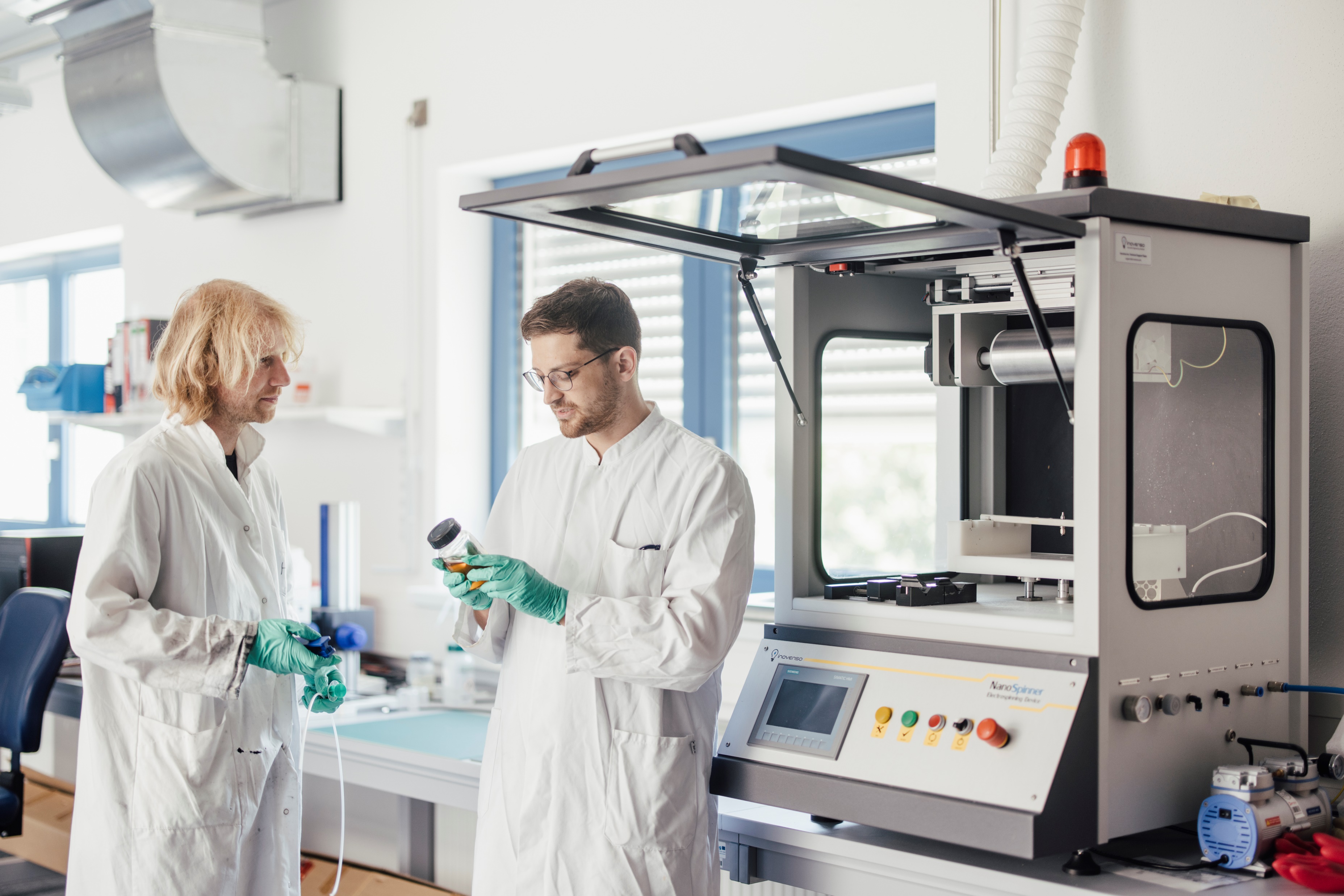 Forschung und Transfer
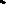 Forschung und Transfer
HRK FORSCHUNGSLANDKARTE
3
Schwerpunkte
Automotive – Energie – Sozialer Wandel und Kohäsionsforschung
PROMOTIONEN
Kooperative Promotionen
>40
TZ Energie
TZ PULS
TECHNOLOGIEZENTREN
2
Cluster Leichtbau
Cluster Mikrosystemtechnik
Netzwerk Medizintechnik
CLUSTER/NETZWERKE
3
4
INSTITUTE
3 In-Institute
1 An-Institut
TRANSFERVERANSTALTUNGEN
Regional
>60
11.10.2024
10
Angewandte Forschung und Transfer
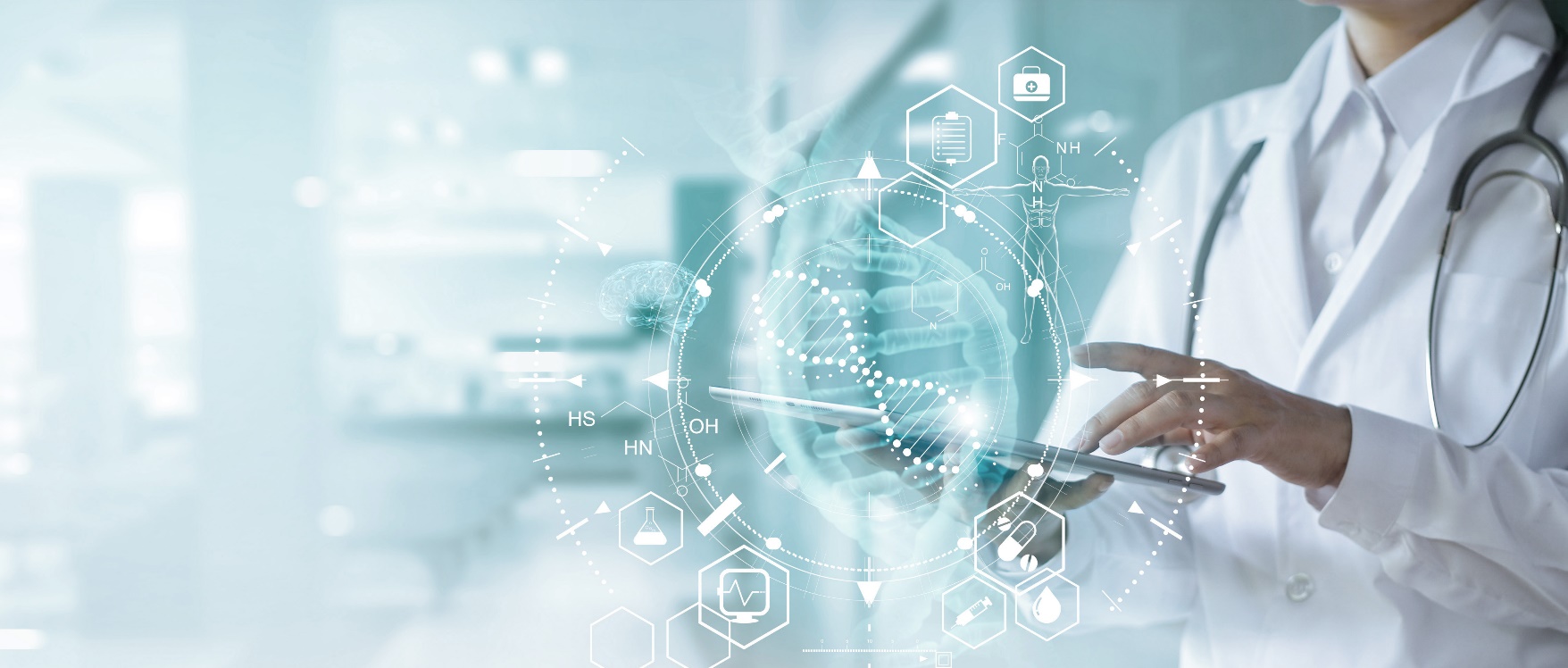 Forschungsprojekte
Überwiegend mit öffentlichen Mitteln gefördert
Teilweise mit Beteiligung von Industrie und anderen Trägern


Industrieprojekte
von Unternehmen finanziert
Ergebnisse finden direkt im Unternehmen Anwendung


Wissens- und Technologietransfer
Austausch mit Unternehmen und Institutionen
generieren von Know-how zum gemeinsamen Nutzen
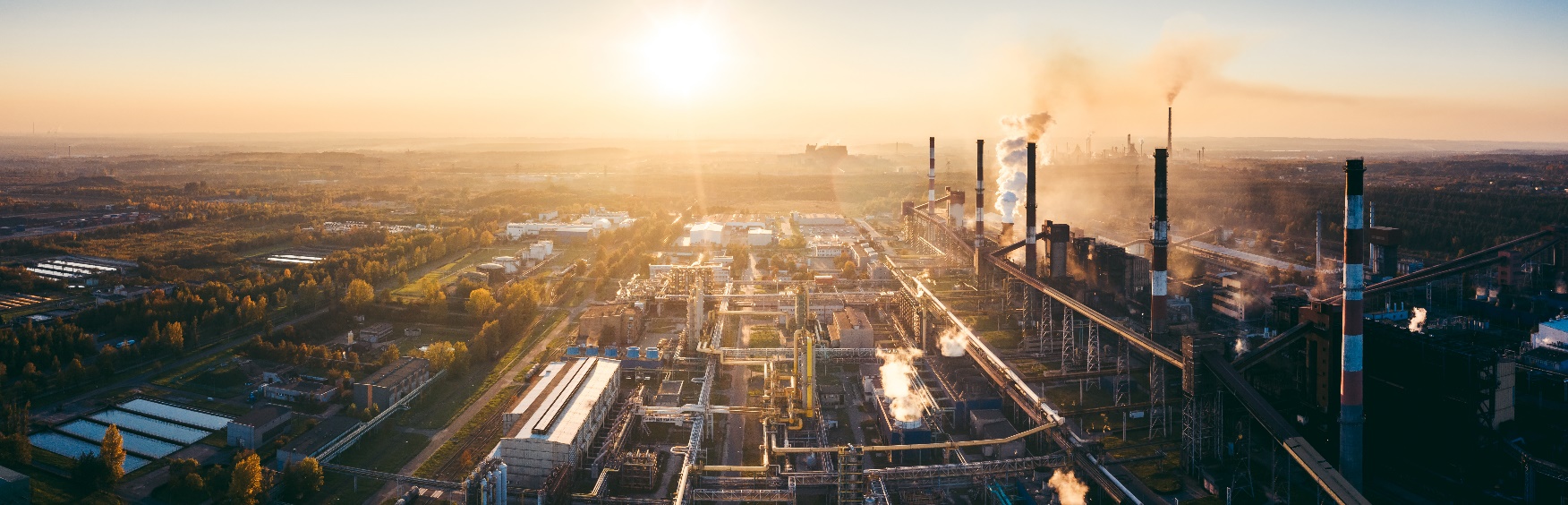 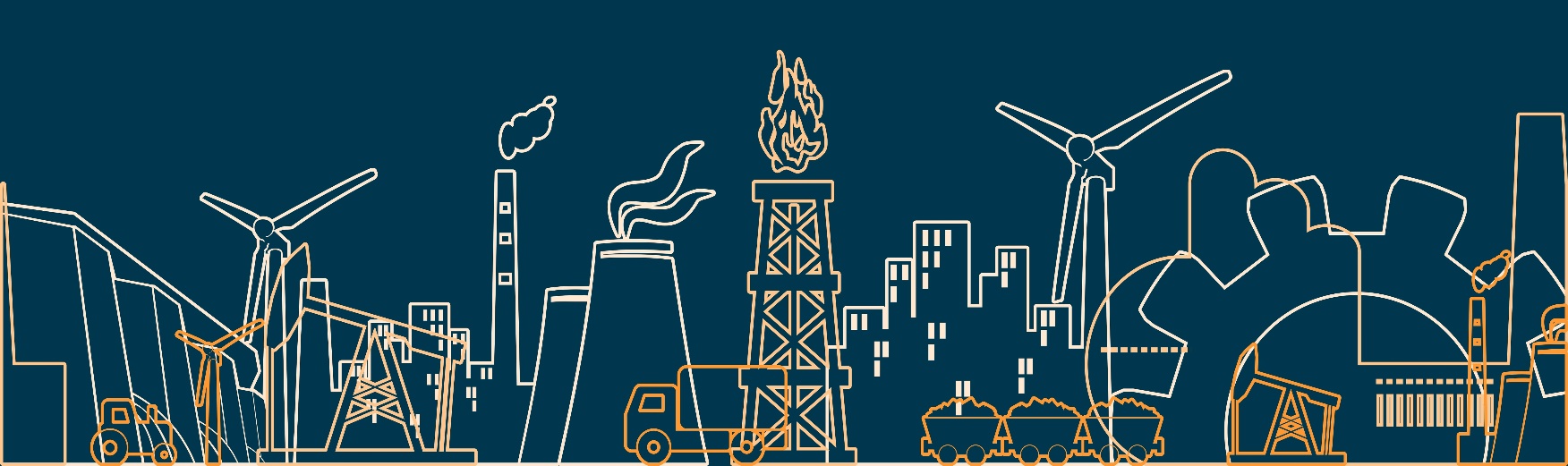 11.10.2024
11
Forschung und Transfer
Institut Sozialer Wandel und Kohäsionsforschung IKON
Institut für Systemische Energieberatung GmbH ISE

CLUSTER
Leichtbau
Mikrosystemtechnik
Netzwerk Medizintechnik

Technologiezentren (TZ)
TZ Energie (Ruhstorf)
TZ PULS (Dingolfing)
11.10.2024
12
[Speaker Notes: Technologiezentrum Energie -> Energiespeicher, -effizienz, Netz- und Systemintegration, dezentrale EnergiesystemeTechnologiezentrum Produktions- und Logistiksysteme -> Ressourceneffizienz, Industrie 4.0 (Einsatz von Real Time Location Systemen in der Produktion, Fabrikplanung, Werteorientierung in der Produktion, …)
Leichtbau-Cluster -> Netzwerk von Unternehmen, Forschungsinstitutionen und Dienstleistern. Fördert branchenübergreifende Zusammenarbeit in Leichtbautechnologien. Bsp Leichtbaumetalle, Kunststoffe, Leichtbaukonstruktion, Fertigungstechnologien …
Cluster Mikrosystemtechnik -> Vernetzen von Wirtschaft und Forschung, Bsp. Automobilinformatik, Kommunikationstechnik, Intelligente Sensorik …
Netzwerk Medizintechnik -> Partner aus Medizin, Wissenschaft und Politik. Vor allem medizinische Applikationen, Bsp minimalinvasive Diagnose- und Therapieverfahren]
Institute und Einrichtungen
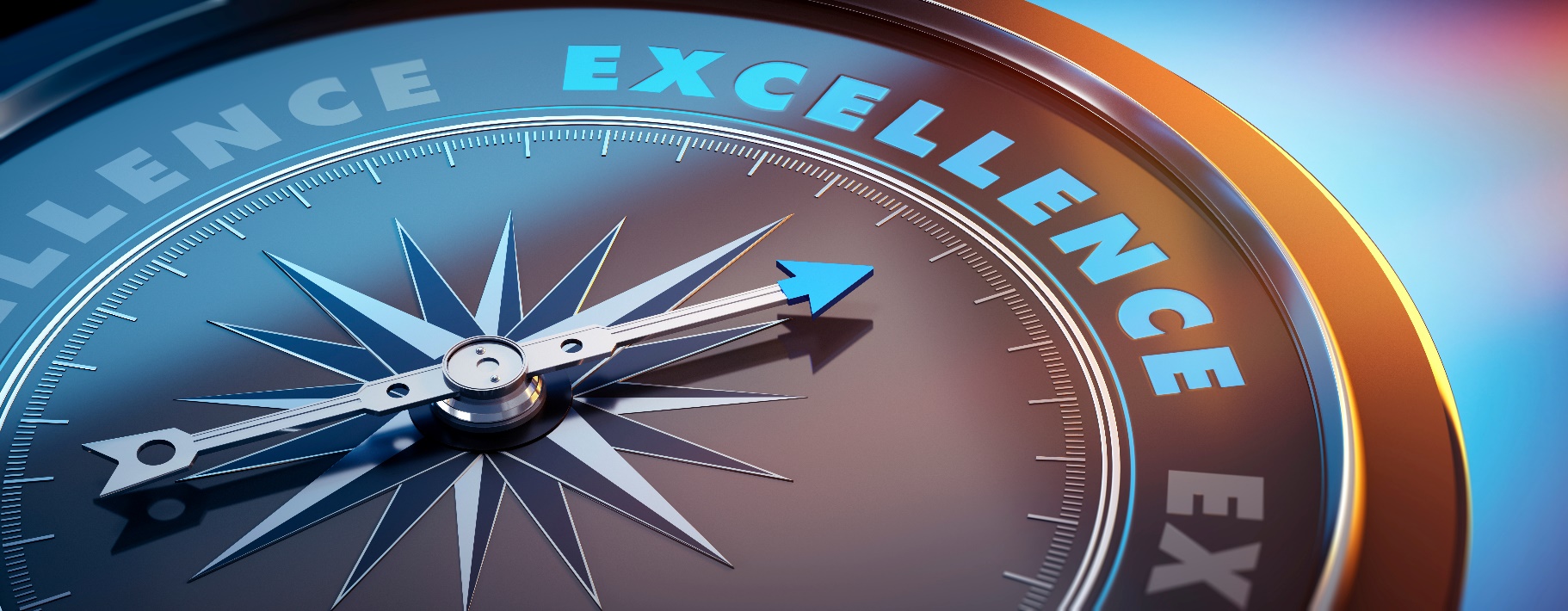 Kompetenzzentrum Leichtbau
Institut Sozialer Wandel und Kohäsionsforschung
Institute for Data and Process Science
Technologiezentrum Energie in Ruhstorf
Technologiezentrum PULS in Dingolfing
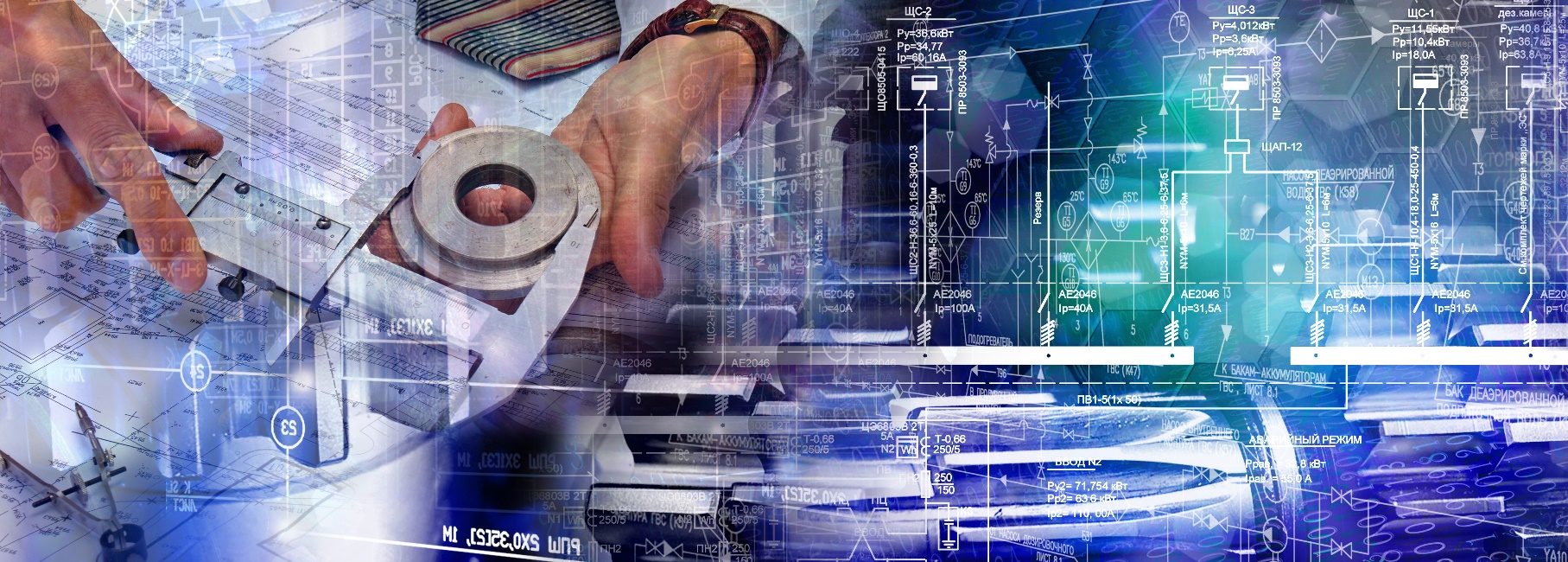 11.10.2024
13
Ergänzende Folien & Kapitel
Unsere Mission
Wir – die Hochschule Landshut mit all ihren Mitgliedern – befähigen und begeistern für relevantes, zukunftsfähiges Denken und Handeln.
Wir kooperieren mit Wirtschaft und Gesellschaft in der Region und darüber hinaus.
Wir bieten an unserem Campus und den Standorten ein attraktives Umfeld zum Leben, Lernen, Lehren, Arbeiten und Forschen.
Wir gestalten gemeinsam eine lebenswerte Welt, die wir nachhaltig und gesellschaftlich verantwortlich mitgestalten werden.
11.10.2024
16
[Speaker Notes: Neue Strategie]
Anzahl der Studierenden
MASCHINEN- UND BAUWESEN
INFORMATIK
INTERDISZIPLINÄRE STUDIEN
ELEKTROTECHNIK/WIRTSCHAFTS-INGENIEURWESEN
BETRIEBSWIRTSCHAFT
SOZIALE ARBEIT
11.10.2024
17
BETRIEBS-WIRTSCHAFT
ELEKTROTECHNIK/  WIRTSCHAFTS-INGENIEURWESEN
INFORMATIK
MASCHINEN- UND 
BAUWESEN
INTERDISZIPLINÄRESTUDIEN
SOZIALE ARBEIT
Unsere Studiengänge
BACHELOR
Automobilwirtschaftund -technik
Biomedizinische Technik 
Elektro- und Infor-mationstechnik
Internat. Wirtschafts-ingenieurwesen 
Intelligente Systemeund Smart Factory
Wirtschafts-ingenieurwesen 
SustainableIndustrial Operationsand Business
Automobilinformatik
Informatik 
Künstliche Intelligenz
Wirtschaftsinformatik
Digitales Verwalt-ungsmanagement
Additive Fertigung – Werkstoffe, Entwicklung undLeichtbau
Automobiltechnik
Automobil- und Nutzfahrzeugtechnik 
Bauingenieurwesen
Maschinenbau
Nutzfahrzeugtechnik
Architektur 
(ab WS 2025/26)
Soziale Arbeit 
Soziale Arbeit in der Kinder- und Jugend-hilfe
Gebärdensprach-dolmetschen
Hebammeweiterqualifizierend
Ingenieurpädagogik 
Ingenieurpsychologie 
Neue Medienund interkulturelleKommunikation
Physician Assistant/Arztassistenz
Hebammeprimärqualifizierend
Betriebswirtschaft 
Digitalisierung undUnternehmens-gründung
Digitalisierung,Prozessoptimierung& Management
Internationale  Betriebswirtschaft
Steuerberatung
Wirtschafts-informatik
Wirtschaftspsycho-logie & Nachhaltig-keitsmanagement 
Medien- und Kommu- 
nikationsmanagement
11.10.2024
18
[Speaker Notes: Beispiele für Studiengänge (jeweils fett sind neu gestartete Studiengänge des WS 23/24)

BW – Betriebswirtschaft Bachelor, Personalmanagement Master
ETWI – Wirtschaftsingenieurwesen Bachelor (auch berufsbegleitend), Elektrotechnik Master
Informatik – Wirtschaftsinformatik Bachelor, Systems and Project Management MBA
Maschinen – und Bauwesen – Energie- und Leichtbautechnik Bachelor, Leichtbau und Simulation Master
Soziale Arbeit – Soziale Arbeit in der Kinder- und Jugendhilfe Bachelor, Klinische Sozialarbeit Master 
Interdisziplinäre Studien – Ingenieurpädagogik Bachelor, Gebärdensprachdolmetschen Bachelor]
Unsere Studiengänge
BETRIEBS-WIRTSCHAFT
ELEKTROTECHNIK/  WIRTSCHAFTS-INGENIEURWESEN
INFORMATIK
MASCHINEN- UND 
BAUWESEN
INTERDISZIPLINÄRESTUDIEN
SOZIALE ARBEIT
Applied Research in EngineeringSciences
Bordnetzentwicklung
Elektro- und Informationstechnik
Wirtschafts-ingenieurwesen 
Nachhaltigkeit und 
Transformation
Markorientierte  Unternehmensführung
InternationaleBetriebswirtschaft
Personalmanagement
Klinische Sozialarbeit
Diversität gestalten
Leichtbau und Simulation
Automobil- und Nutzfahrzeugtechnik
Informatik 
Systems Engineering
Wirtschaftsinformatik
MASTER
BERUFSBEGLEITEND
BACHELOR	Wirtschaftsingenieurwesen, Wirtschaftsingenieurwesen Energie & Logistik 
MASTER	Prozessmanagement & Ressourceneffizienz, Simulation Based Engineering, Systems and Project Management,
	Werteorientiertes Produktionsmanagement, Digitale Unternehmensführung
11.10.2024
19
[Speaker Notes: Beispiele für Studiengänge:
BW – Betriebswirtschaft Bachelor, Personalmanagement Master
ETWI – Wirtschaftsingenieurwesen Bachelor (auch berufsbegleitend), Elektrotechnik Master
Informatik – Wirtschaftsinformatik Bachelor, Systems and Project Management MBA
Maschinen- und Bauwesen – Energie- und Leichtbautechnik Bachelor, Leichtbau und Simulation Master
Soziale Arbeit – Soziale Arbeit in der Kinder- und Jugendhilfe Bachelor, Klinische Sozialarbeit Master 
Interdisziplinäre Studien – Ingenieurpädagogik Bachelor, Gebärdensprachdolmetschen Bachelor]
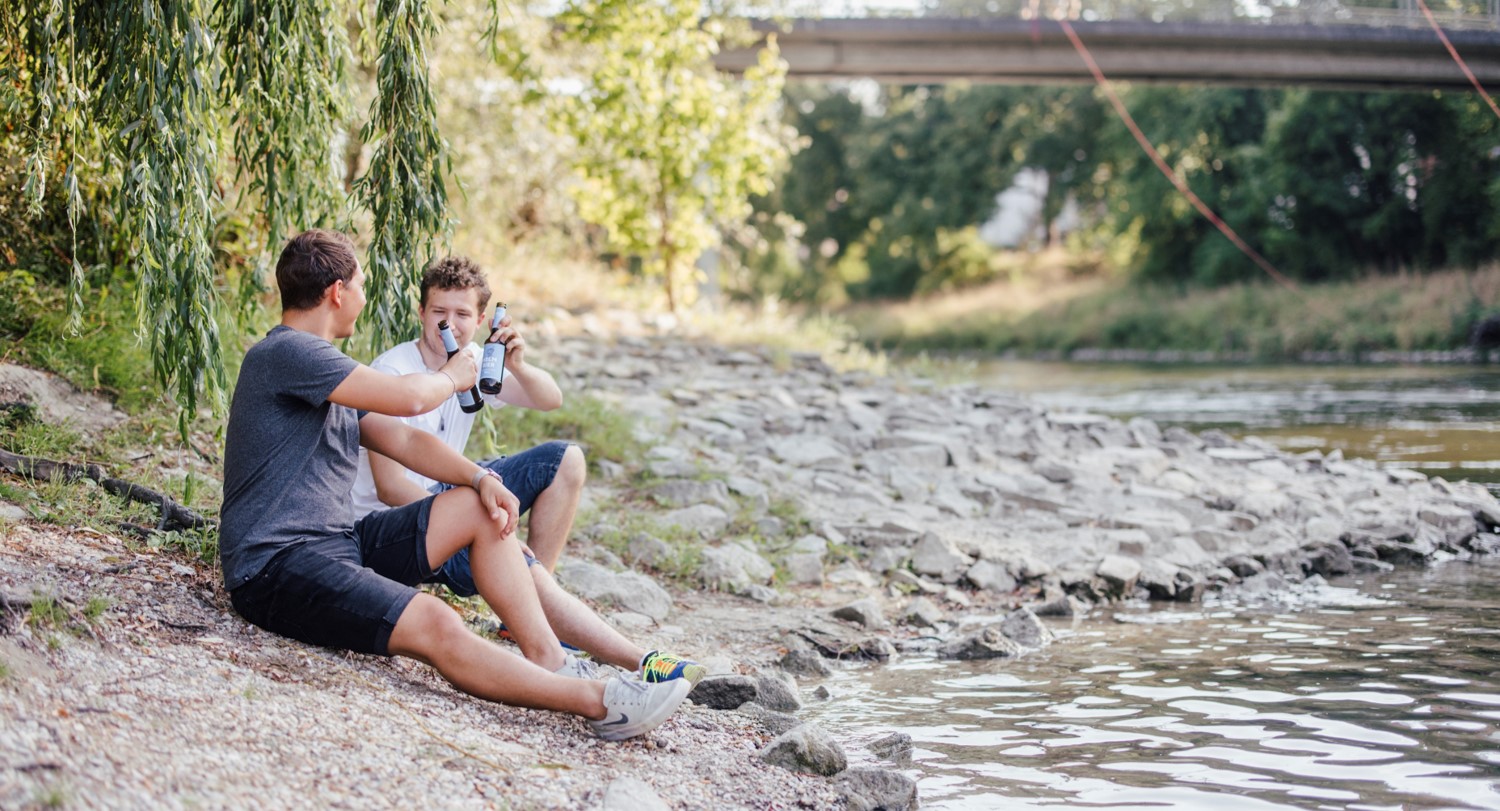 Warum in landshut studieren?
Platz für eine Subline die auch länger sein kann
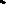 Das bietet die Hochschule
Viele internationale Partneruniversitäten→ Möglichkeiten für Auslandsaufenthalt
Sprachenzentrum mit zehn Sprachen
Kontakte zu Industrie und sozialen Einrichtungen→ Praktikumsstellen, Forschungsprojekte
Förderung von Gründergeist→ eigene Lehrveranstaltung, „Gründernacht“
Aktives Leben am Campus→ Hochschulsport, Vereine & Organisationen
Spannende Kurse unabhängig vom Studiengang→ Ethik, Patentrecht, Design, Rhetorik, u. v. m.
Gute Betreuung durch Lehrende und Tutoren→ praxisorientierte Ausbildung für beste Chancen am Arbeitsmarkt
11.10.2024
21
[Speaker Notes: Günstiger Leben in Landshut statt München
Campus: moderner zentraler Campus, Rennsportverein, Unicef, Campus Company für BWL, …
Studium generale: Bspw. Entrepreneurial Design, Überzeugend sprechen, Über die Schwierigkeit nicht rassistisch zu sein …
Praxisorientiert, kleine Studiengruppen
Gute Betreuung durch Lehrende
Partneruniversitäten, bspw Irland, Finnland, Russland, GB, Niederlande, China, USA, …Sprachenzentrum bspw. Englisch, Deutsch als Fremdsprache, Russisch, Französisch, Italienisch, Chinesisch, Japanisch …
Intensive Kontakte und Kooperationen zur Industrie und sozialen Einrichtungen, bsp. Leoni AG, Dräxlmeier, BMW, …]
Gründergeist und Kontakt zu Unternehmen und sozialen Einrichtungen
Veranstaltungen Leichtbau-Colloquium, Branchentreff Unternehmen
Studentische Karrierebörse Messe für Studenten und Unternehmen
Exkursionen zu Unternehmen
Praxisprojekte in Unternehmen und sozialen Einrichtungen
LINK Gründerzentrum
Förderprogramme & Kurse Coachings, Planspiel
Kontakte zu Gründern und Alumni
Professoren als Gründungsbotschafter
wissenschaftliche Projekte zu Entrepreneurship
Veranstaltungen Gründernacht, Workshops
11.10.2024
22
[Speaker Notes: IDEE = Idea Design & Entrepreneurship Education

Duales Studium / Praktika / Bachelor- und Masterarbeiten
Berufsbegleitende Studiengänge
Hochschulzertifikate (10 Tage)
Hochschule Dual International (1 Jahr Sprach- und Kulturausbildung zur Vorbereitung auf Studiengänge)
Themenspezifische Veranstaltungen
Cluster-Mitgliedschaft und Veranstaltungen
Angewandte Forschung / gemeinsame Forschungsprojekte
Labor-“Dienstleistungen“]
Campus und Vereine
CAMPUS LANDSHUT E. V.Organisation von Freizeitangeboten
CAMPUS COMPANY UGGeschäftsideen entwickeln, konzipieren & umsetzen
CONSULTING LABStudentische Unternehmensberatung
Hochschulinitiative für Flüchtlinge
LA ERACINGRennsportverein
MHV SELAM Muslimische Hochschulvereinigung
SKB Hochschule Landshut e.V.Studentische Karrierebörse Landshut
STUV
UNICEF GRUPPE
VDE HOCHSCHULGRUPPENetzwerk für Elektro- und Energietechnikstudierende
WINGLAVerband Deutscher Wirtschaftsingenieure
11.10.2024
23
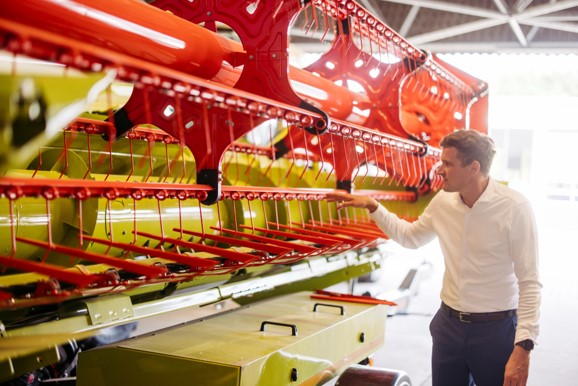 Kooperationen und Netzwerke
Cluster und Netzwerke
CLUSTER MIKROSYSTEMTECHNIK
NETZWERK MEDIZINTECHNIK
LEICHTBAU-CLUSTER
Netzwerk von Unternehmen, Forschungseinrichtungen und Dienstleistern
Netzwerk von Unternehmen, Hochschule und Forschungseinrichtungen
Fokus auf Mittelstand
Partner aus Medizin, Wissenschaft und Politik
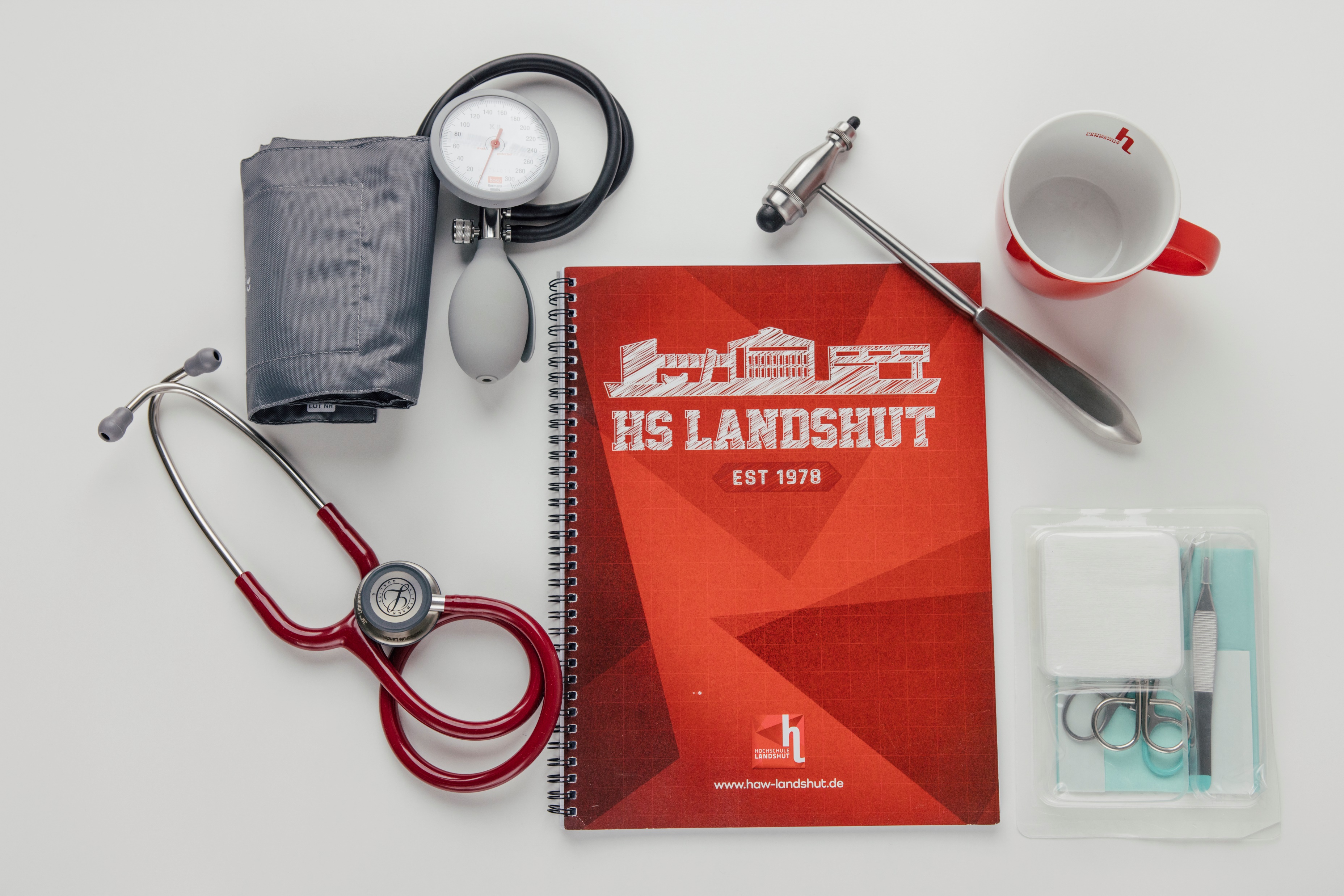 SCHWERPUNKTE
Leichtbauwerkstoffe 
Leichtbaukonstruktion 
Fertigungstechnologien
Aufbau- und Verbindungstechnik
Intelligente Sensorsysteme
Embedded Systems
Kommunikationstechnik
Leistungselektronik
Automobilinformatik und Bordnetze
Minimalinvasive Bildgebung
Point of Care-Geräte 
Med. Assistenzsysteme 
Telemedizin und Datenvernetzung 
Bioanalytik
Optik und Sensoren
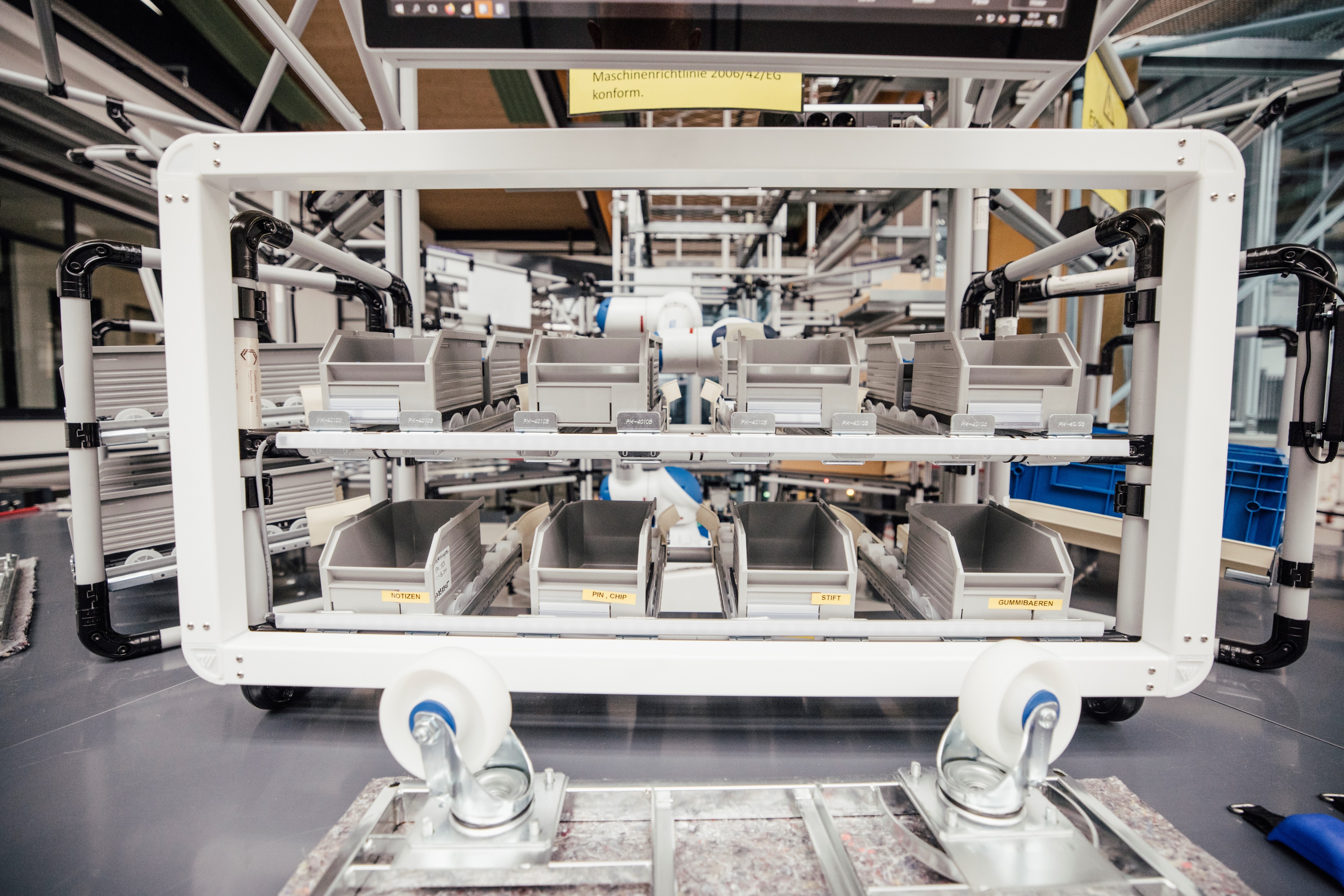 11.10.2024
25
[Speaker Notes: Leichtbauwerkstoffe Stähle, Metalle, Kunststoffe, …
Leichtbaukonstruktion Leichtbauweisen, Befestigungskonzepte, optimierte Konstruktionen, …
FertigungstechnologienUr- und Umformtechniken, Füge- und Verbindungstechniken, Prozesssimulation, …]
Technologiezentren
TECHNOLOGIEZENTRUM ENERGIE
TECHNOLOGIEZENTRUM PRODUKTIONS- UND LOGISTIKSYSTEME
Standort Dingolfing
Standort Ruhstorf a. d. Rott (bei Passau)
FORSCHUNG
Kinderschutz in Institutionen
neue Ungleichheiten und Ausschlüsse
Krankheitsbedingungen und Gesundheitshandeln
Gewaltphänomene Veränderungen in Geschlechtermustern und Familienalltag
Migrationsgesellschaft
Energiespeicher (elektrisch, chemisch)
Dezentrale Energiesysteme
Energieeffizienz
Intelligente Energienetze
Ressourceneffizienz 
Industrie 4.0 - Einsatz von Real Time Location Systemen in der Produktion
Controlling for Lean
Fabrikplanung nach Lean-Kriterien
Werteorientierung in der Produktion
Industrialisierung komplexer Prozessketten
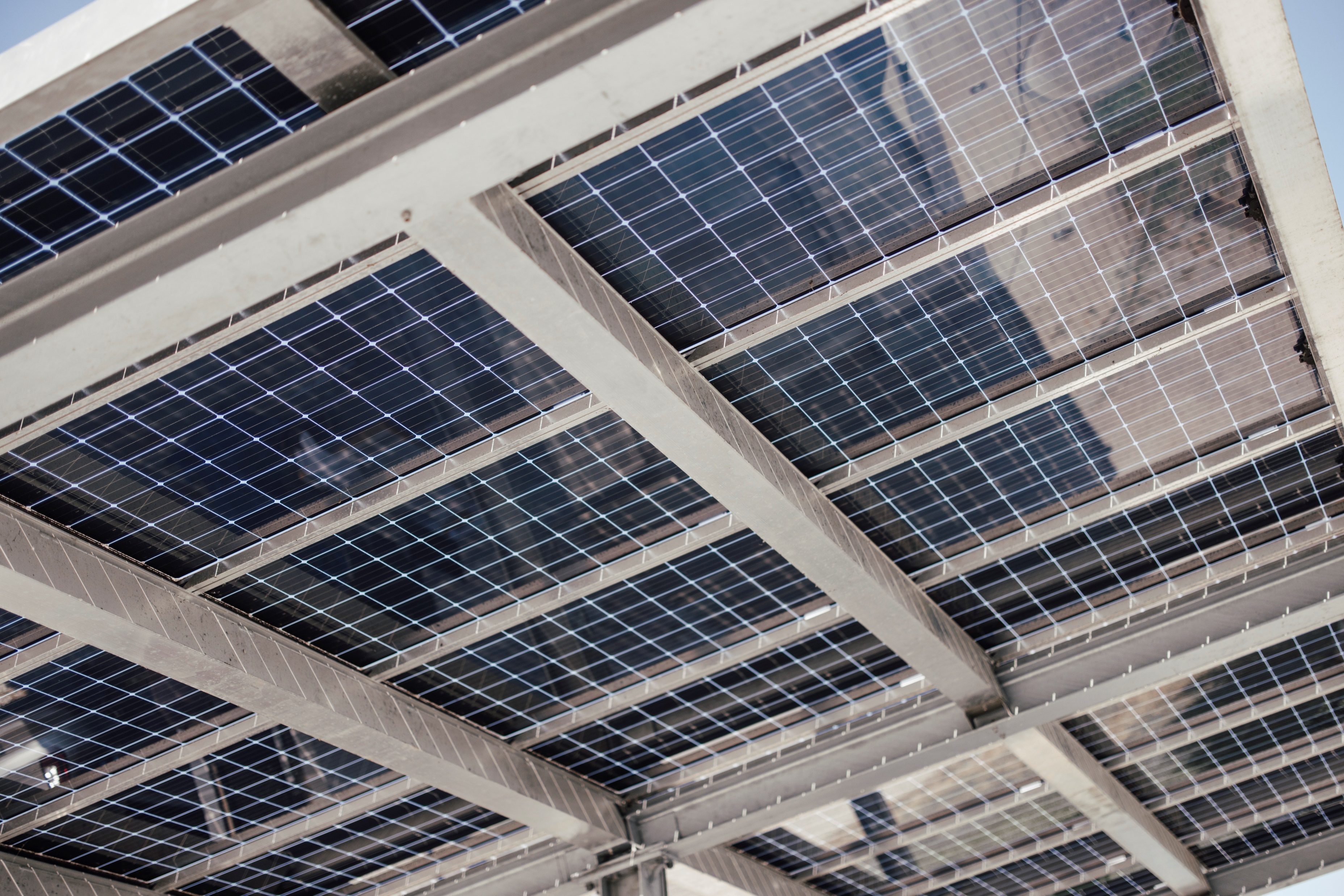 11.10.2024
26
[Speaker Notes: TZE:
Labor-, Forschungs- und Entwicklungsstandort für den Forschungsschwerpunkt Energie an der Hochschule Landshut. Das TZE bietet Laborkapazität für die Elektrotechnik, für die Lithium-Ionen Zellfertigung und dazu ein nasschemisches Labor mit entsprechend qualifiziertem Personal. 
Demonstrationsstandort für Dezentrale Energiesysteme 
Auch Dienstleistungszentrum: Ingenieursdienstleistungen für Kommunen, Gewerbe und Industrie, konzeptionell und technisch, inkl. der Entwicklung, Qualifizierung und Quantifizierung von Methoden und Systemen zur dezentralen, ressourcenschonenden Energieversorgungeratungs- und Kompetenzzentrum in der Region und für die Hochschule Landshut im Hinblick auf die Energiewende

TZ PULS:
Mit dem Forschungsschwerpunkt Produktion und Logistiksysteme stärkt die Hochschule die Innovationskraft im Raum Niederbayern nachhaltig, da hier zahlreiche Unternehmen mit diesem fachlichen Schwerpunkt angesiedelt sind.
Das TZ PULS bietet die ideale und einzigartige Infrastruktur für angewandte Forschung und strategische Kooperation der Hochschule Landshut mit Fabrikausrüster- und Anwenderunternehmen der Produktionslogistik auf gemeinsamen Forschungs- und Entwicklungsfeldern. Es bildet mit einer 900m² großen Musterfabrik, 300 m² Projektfläche sowie einer modernen Produktionslogistikausstattung die bestmöglichste Infrastruktur, um zentraler Veranstaltungs-, Forschungs-, und Demonstrationsort für den Dialog mit den Unternehmen der Region zu werden. Insbesondere KMUs, welche üblicherweise nur über stark eingeschränkte Ressourcen für Forschung verfügen, haben mit der Ausstattung des TZ PULS sowie dem Zugang zu Partnern des Netzwerkes eine einzigartige Chance für angewandte Forschung.]
Institute
KOMPETENZZENTRUM LEICHTBAU
INSTITUT SOZIALER WANDEL UND KOHÄSIONSFORSCHUNG
Forschung: Soziale Zusammenhalte von Gesellschaften & Menschen
Aufträge von Institutionen
Forschung: Leichtbautechnologien v. a. für Automobil- und Nutzfahrzeugindustrie
Praxisnahe Lehre
FORSCHUNG & SCHWERPUNKTE
Leichtbaukonstruktion und -mechanik
Leichtbauwerkstoffe
Werkstoffanalytik
Leichtbaustrukturen
Additive Fertigung
Kunststofftechnik
Kinderschutz in Institutionen
Antisemitismus in der Migrationsgesellschaft
Soziale Medien und Essstörungen
Demokratie – Partizipation – Vielfalt. Frauen in der Kommunalpolitik im ländlichen Raum
Soziale Unterstützung und soziale Ansteckung bei Essstörungen
11.10.2024
27
[Speaker Notes: Leichtbau: 
Forschungsprojekte aktuell z.B. Interreg Österreich Bayern: Zusammenarbeit der Universität Salzburg (PLUS) und der Hochschule Landshut. Ziel:  gemeinsames, Forschungs- und Entwicklungszentrum für den Leichtbau „n2m“ (nano-to-macro)
IKON:
Erforscht soziale Zusammenhalte von Gesellschaften & Menschen
Beispiele aktuelle Projekte: Kinderschutz in Institutionen, Projekte gegen Islamophobie, Unterstützung von Institutionen bei Kommunikation über Missbrauchsvorfälle…
Mitglied im Bayerischen Forschungsverbund ForGenderCare (Fr. Thiessen ist Sprecherin), untersucht den Zusammenhang von Gender (Geschlecht) und Care (Fürsorge)]
INSTITUTE
INSTITUTE FOR DATA AND PROCESS SCIENCE (IDP)
Projektmanagement und Informationsmodellierung in Forschung, Lehre und Weiterbildung
SCHWERPUNKTE
Projektmanagement
Adaptive und hybride Vorgehensmodelle
Agiles Projektmanagement und Critical Chain Project Management
Modellierung von Prozessen, Daten und Softwaresysteme
Modellgetriebene Softwareentwicklung
11.10.2024
28
[Speaker Notes: IDP:
Das Arbeitsfeld reicht von Themen des hybriden Projektmanagements bis hin zur Informationssystementwicklung, wobei vor allem Projektmanagement im Mittelstand, agiles Projektmanagement und Prozessmodellierung im besonderen Fokus der Forschungsarbeit und Weiterbildung stehen. Das IPIM ist Academic Member der Object Management Group 

PULL:
Befasst sich mit allem, was Prozesse effizienter und Produkte besser produzierbar macht sowie die Produktivität – egal wo und wie – erhöht. 
Planungszentrum: neueste Technologien und Vorgehensmodelle werden erforscht und präsentiert, die den Planer in der frühen Phase des Produktentstehungsprozesses bei einer kostenoptimalen Gestaltung der Produktions- und Logistikprozesse unterstützen. Aufbau einer durchgängigen Planungsumgebung von der 3D-Fabrikplanung.
Lernfabrik: echte Fertigungszelle, die vom Lager und einer Vorfertigung über ein Routenzug-Konzept mit Bauteilen versorgt wird.]